5SSEL026 – Language ConstructionLecture 9Metaphor in Translation
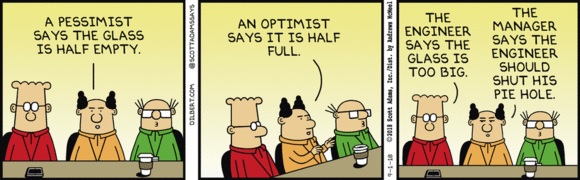 Jaynes’ Analysis of Metaphors
Metaphorical Meaning
Actual 
Meaning
Cognitive
Space
High temperature
Paraphier
Spicy
Paraphrand
Communicative Space
Hot
Metaphier
Curry
Metaphrand
Julian Jaynes (1977). Consciousness. In The Origin of Consciousness in the Breakdown of the Bicameral Mind. Penguin: London, UK, ch2.
Creating Metaphors from Empty Space
Distance
Direction
Movement
Space in 
Time
Far future
Seconds apart
In the next moment
A long time
Looking ahead
Parallel lives
Down the years
Back to the future
Time is passing me by
Holidays are coming
Building the future
Waiting for tomorrow
Space in 
Emotions
Rather distant
First love
Intimate relationship
Unapproachable
High dudgeon
Low spirits
In despair
Out of pride
Emotional rollercoaster
Agitated
Flying into a rage
Thrill-seeker
Space in 
Social Modelling
Close allies
Distant cousins
Fast friends
The opposition
Towards agreement
Enter into a marriage
Open relationship
Underdog
Growing apart
Changing sides
Falling in love
Team up
Space in 
Cognition
Separate ideas
Away with the fairies
Concentration
Remote
Tangential thoughts
Throw-away idea
One-track mind
Train of thought
On reflection
A meeting of minds
Fill your head
Casting my mind back
Sources of Metaphor
Tactile
(related to self)
Out of touch
Proximate
(between not-selves)
Upper class
Visual
Looking good
Gustatory
A taste of defeat
Linguistic cognition
Aural
Sounds about right
Olfactory
Sweet smell of success
Qualitative
Slimy politician
Quantitative
Counting on you
Conceptual
Happy days
Translating Metaphor
Tactile
(related to self)
I’m soaking wet
Proximate
(between not-selves)
The rain is lashing the pavement
Visual
The rain has greyed out the world
Gustatory
It’s a bitter storm
It’s raining cats and dogs
Aural
The rain is hammering down
Olfactory
It’s a stinking wet day
Qualitative
The rain is drowning the streets
Quantitative
It’s raining buckets
Which metaphoric reference frame does your language prefer?
Conceptual
Its trying to drown the world
And finally ...
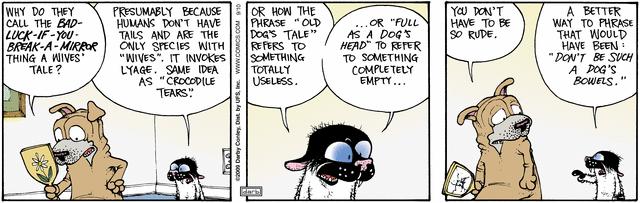